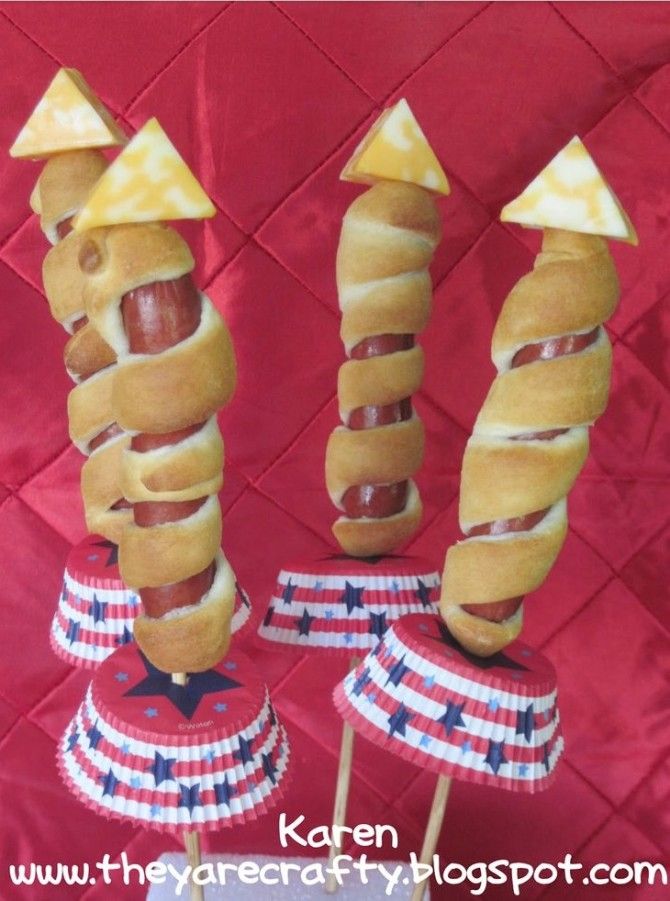 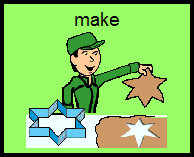 Let’s
Hotdog Rockets
By:  Judy Slupecki SLP
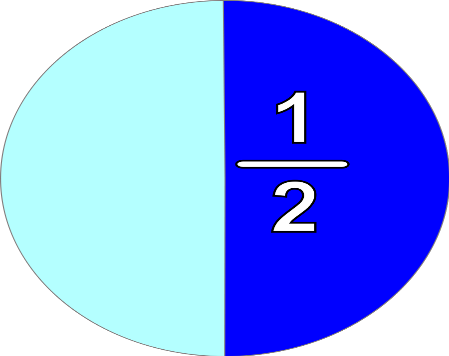 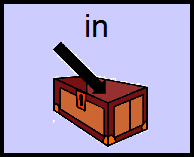 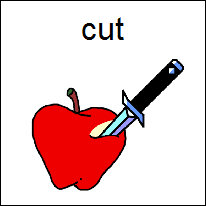 1.
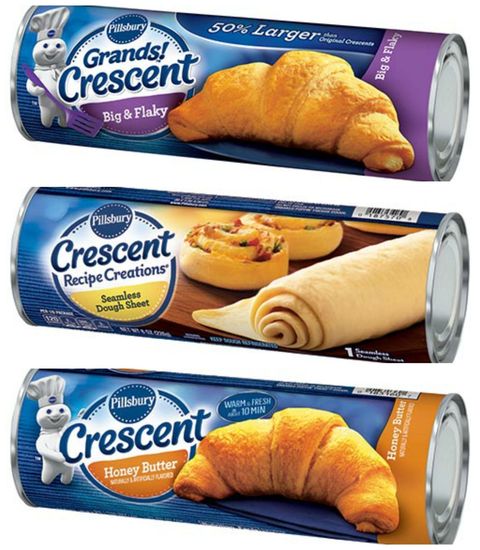 sections
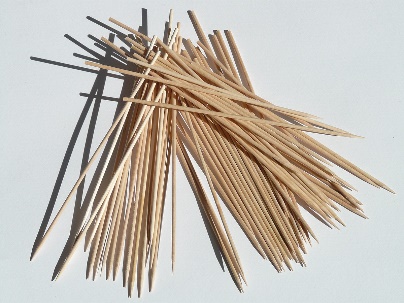 a wooden 
skewer through hotdog from end
to end
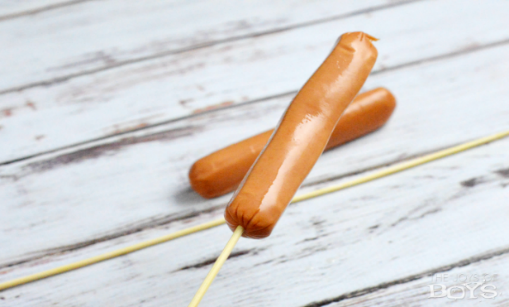 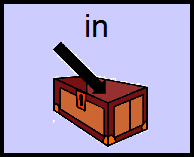 2.
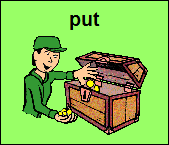 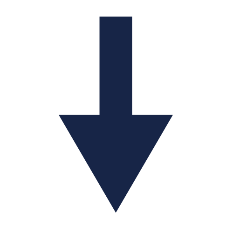 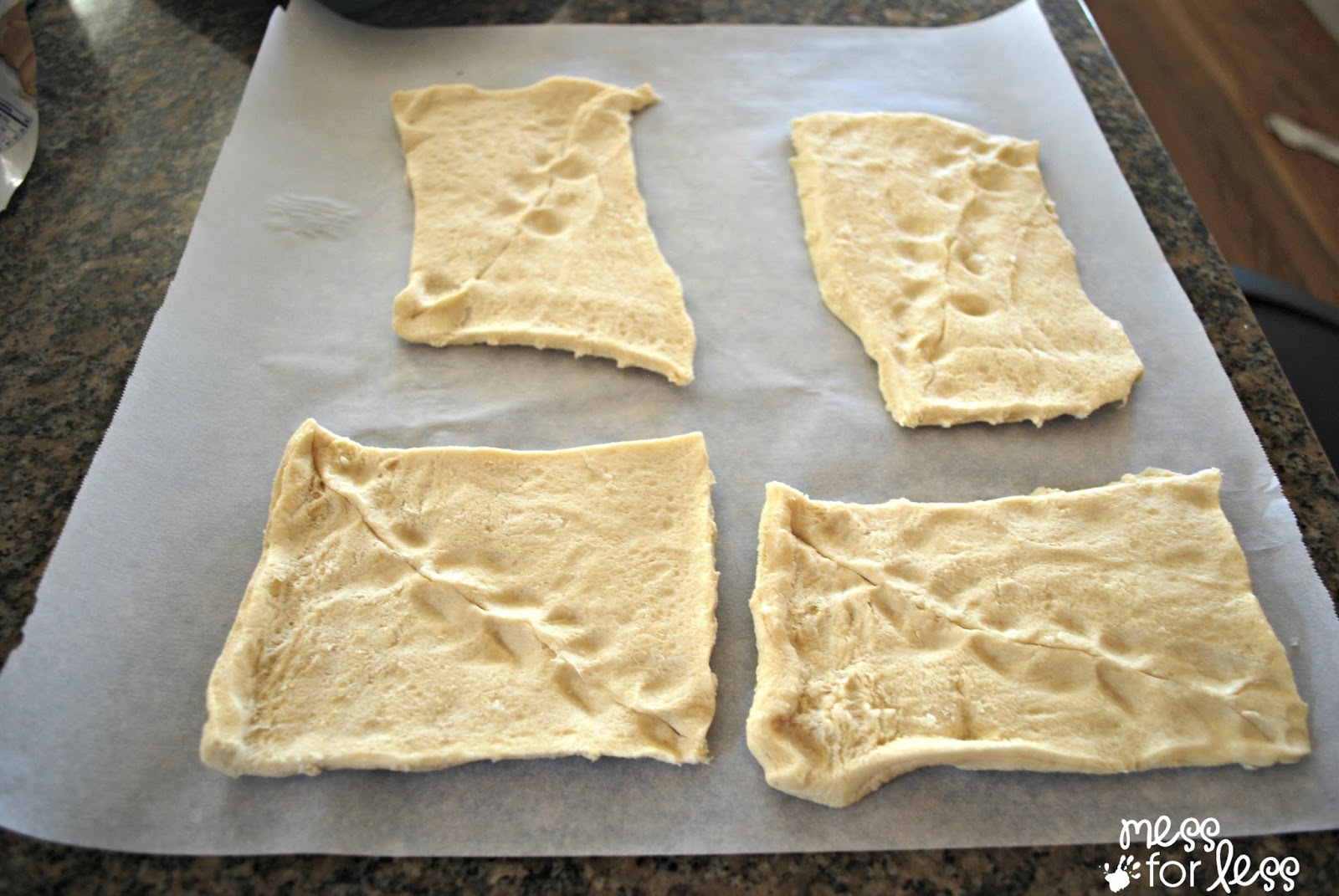 section of Cresent Roll
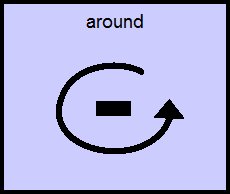 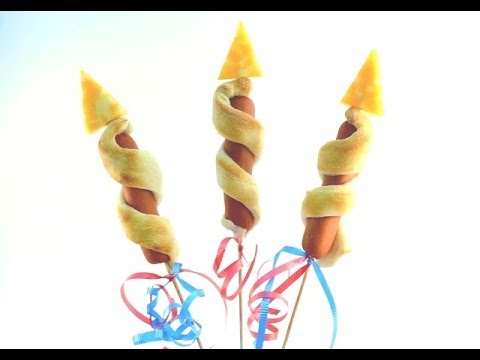 the 1/2
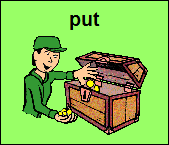 3.
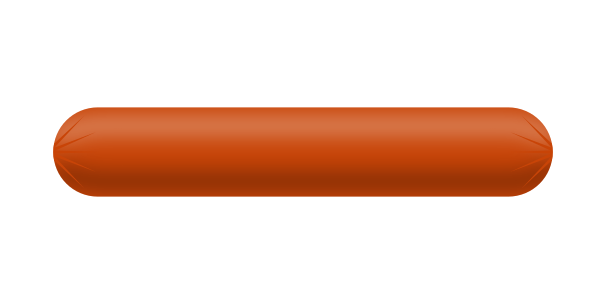 hotdog
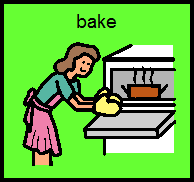 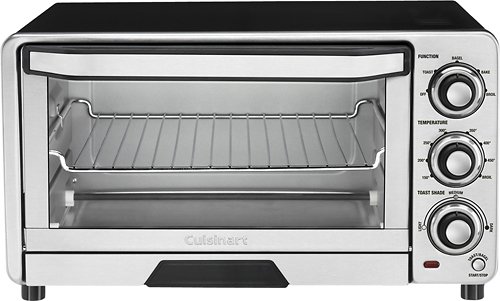 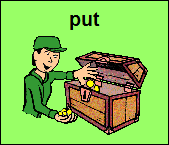 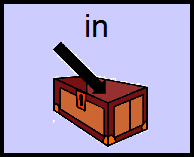 Oven at 375
degrees
until roll is done- 9-12 minutes
4.
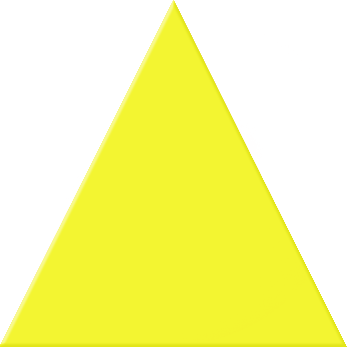 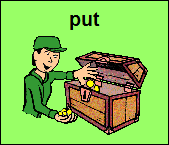 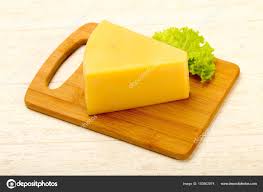 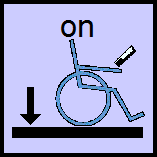 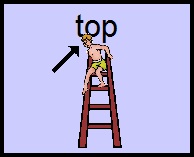 5.
Triangle shaped
slice of cheese
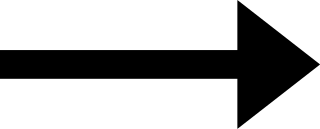 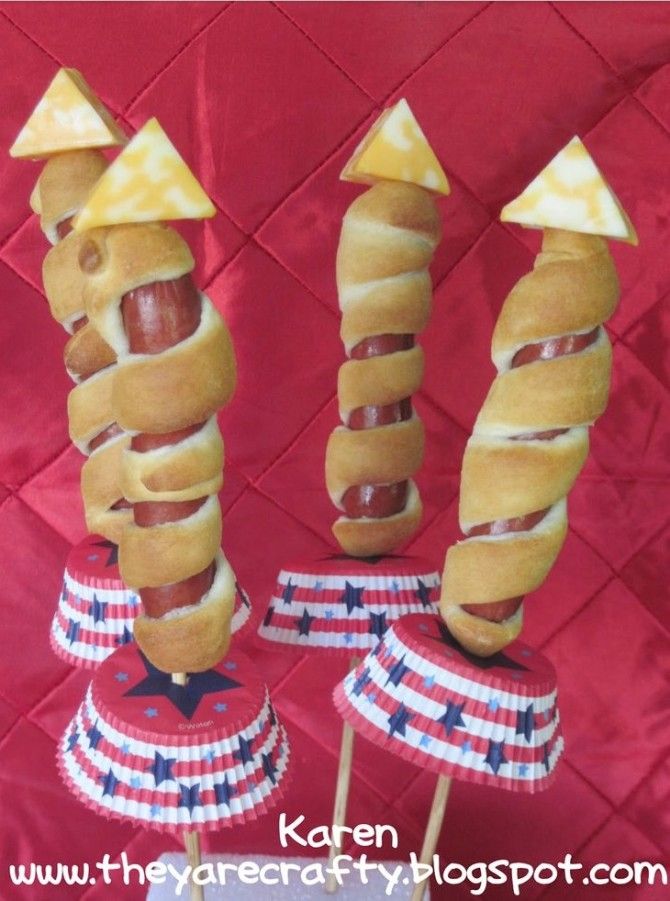 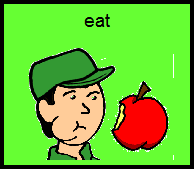 6.
Remember as you are talking to your child, use visual symbols.  Point to the symbols as  you say words such as: “put”, “turn”, “more”, “all done”, “make”, “like”, “want”, and “help”, “different”, “big”, “little”, “good”, “bad”, “again”, “ready”, “go”). You can use their communication system and/or a copy of the core 50 vocabulary communication board that was sent in the initial packet to parents on March 27th.  These are “core” vocabulary words which means they are in the group of 50 words that we all use to communicate the most. If your child can learn these 50 words, they will be able to communicate some of the important  basic information we all need to communicate.  2.  You can substitute ingredients that you have at home vs. using the ones in the recipes.  Example:  use any kind of yogurt vs. Greek yogurt; or use sugar vs. agave nectar (refer to the conversion chart on next page).3.   Remember that the end product is not the important part.  The process of making the recipe and using the communication symbols is the important part.   Have fun….even if the recipe doesn’t turn out exactly.  